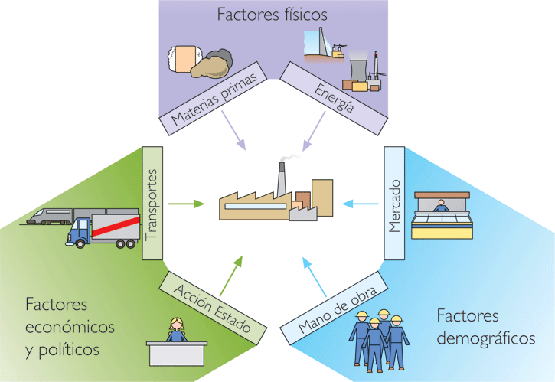 Eslabón industrial
Eslabón  Industrial
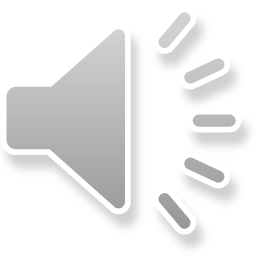 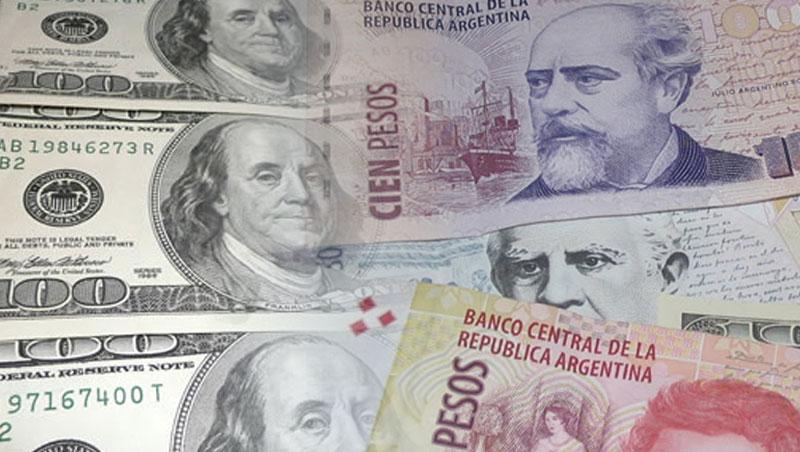 #Gran Inversión de Capital
# Pueden ser con dinero nacional 
O internacional.
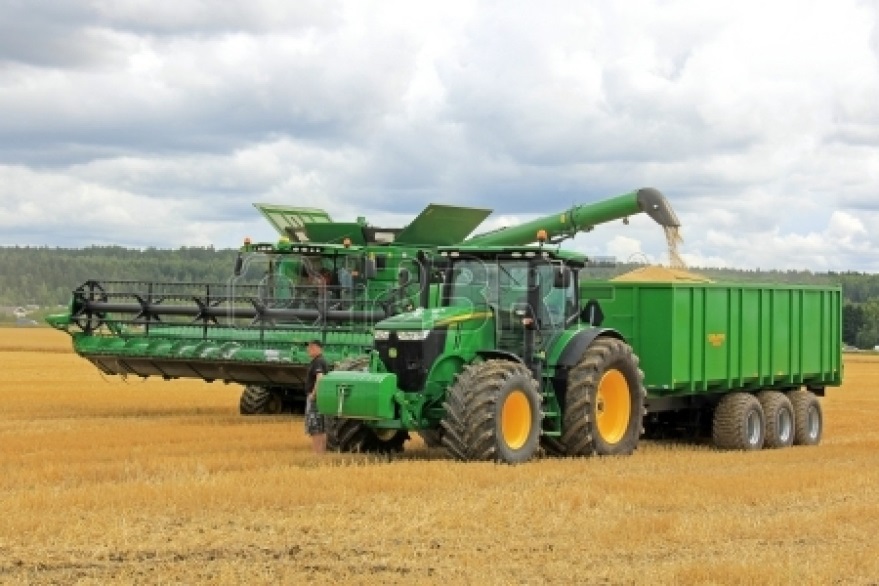 # Gran inversión de maquinarias
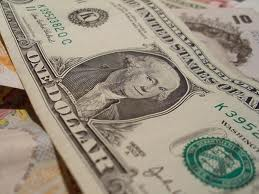 Ya que tiene que ser exportados
De otros países
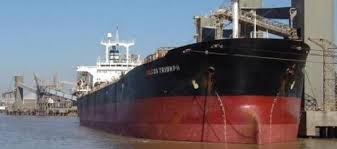 Y debe ser pagado con otra moneda
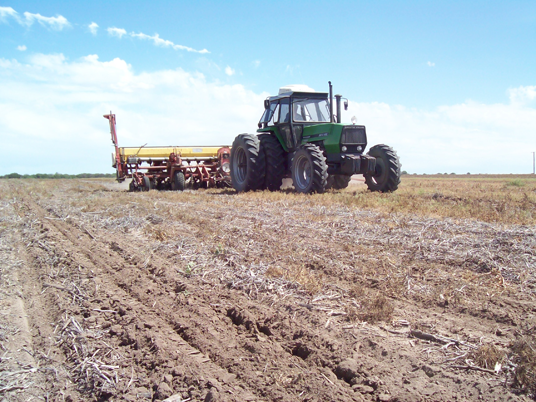 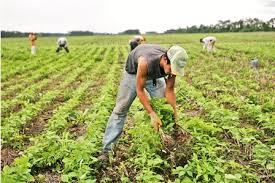 Hay pequeños productores y grandes Pools de siembra. Sistema de producción agraria caracterizado por el papel determinante jugado por el capital financiero y la organización de un sistema empresarial transitorio que asume el control de la producción agropecuaria, mediante el arrendamiento de grandes extensiones de tierra, y la contratación de equipos de siembra, fumigación, cosecha y transporte, con el fin de generar economías de escala y altos rendimientos
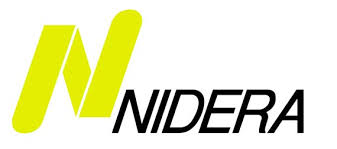 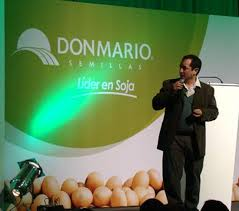 Son varias empresas
Hay un pequeño grupo que monopolizan el mercado
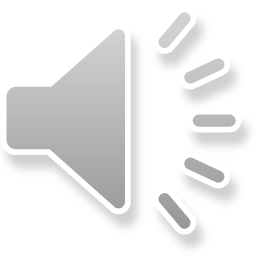 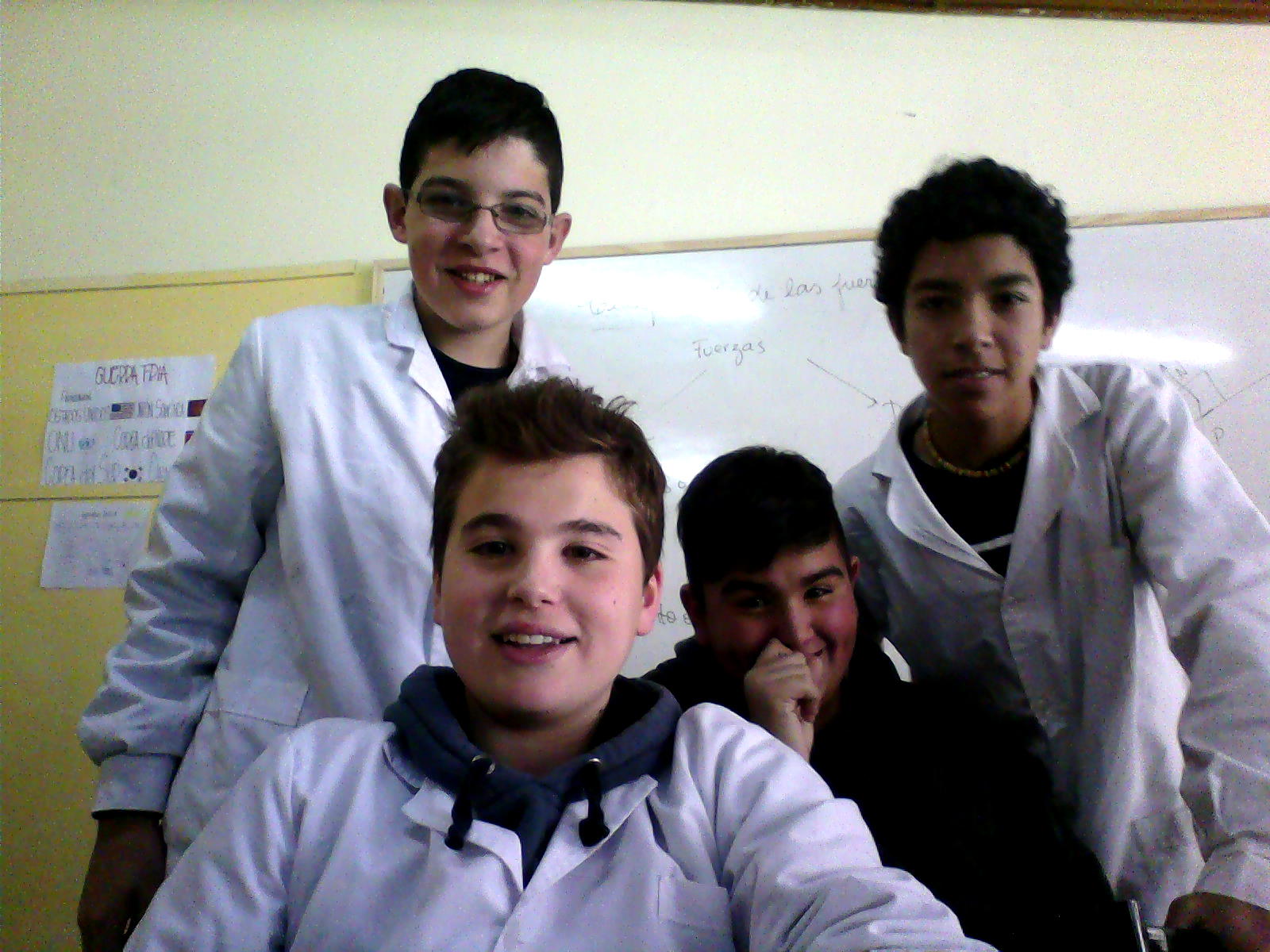 Integrantes: